UNIVERSIDAD AUTÓNOMA DE CHIRIQUÍ
VICERRECTORÍA DE INVESTIGACIÓN Y POSGRADO
COMITÉ DE BIOÉTICA DE LA INVESTIGACIÓN
El Plagio y sus repercusiones en la Academia
Foro: Importancia de los Comités de Bioética y Buenas Prácticas Clínicas



Dr. Heriberto Franco A.
Investigador-Vicerrectoría de Investigación y Posgrado



David, 18 de junio de 2019
ÍNDICE
Plagio: concepto.

El plagio y la política.

El plagio en la vida universitaria.

La legislación panameña sobre el plagio.

Tecnologías para detectar el plagio.
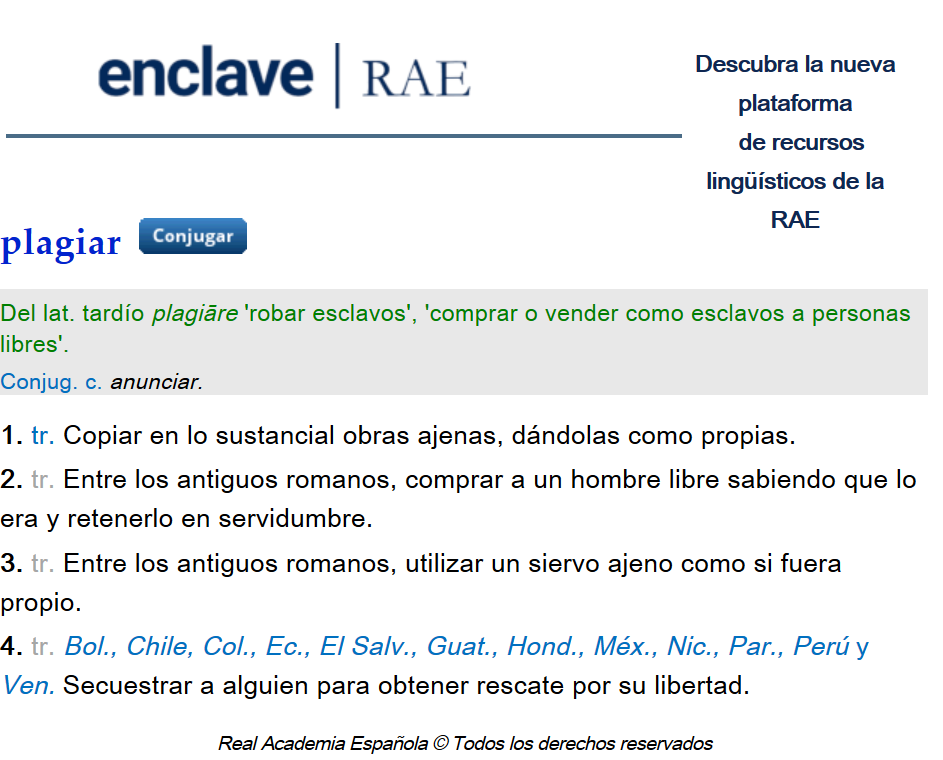 [Speaker Notes: Fue a partir del siglo XVII cuando comenzó a ser utilizado genéricamente el término plagio para referirse a aquel que secuestraba o robaba las ideas literarias de otros. Aunque cabe destacar que en el siglo I d.C. el poeta Marcus Valerius Martialis (nacido en Bílbilis, lo que hoy en día es la población de Calatayud) se quejó amargamente que otro poeta coetáneo suyo le había ‘secuestrado’ (plagiāre) algunos de sus versos.]
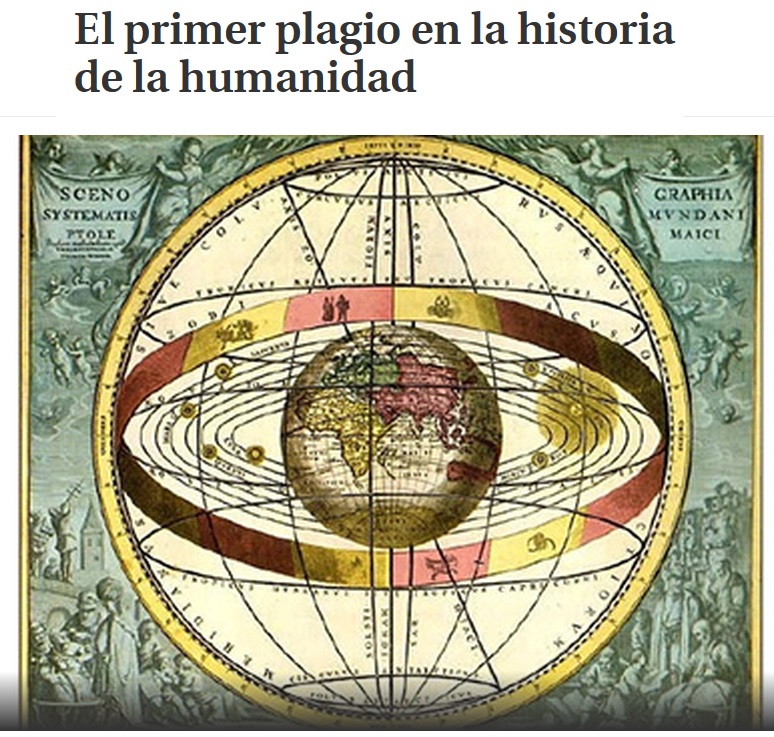 Claudio Ptolomeo (teoría geocéntrica, Almagesto).

Catálogos de Hiparco: calculó con  exactitud  cada equinoccio, eclipses y distancia de las estrellas a la Luna.

Pierre Simon Laplace y Jean Baptiste Chevalier Delambre.

Robert Russell Newton (década de 1970): El crimen de Claudio Ptolomeo: “el más prestigioso fraude de la Ciencia).
Fuente: https://www.milenio.com/cultura/el-primer-plagio-en-la-historia-de-la-humanidad
El plagio y la política
Enrique Peña Nieto (Expresidente de México; 2012-2018): Aristegui Noticias detectó coincidencia con otros textos que no estaban citados en la tesis de licenciatura El presidencialismo mexicano y Álvaro Obregón, 197 párrafos plagiados/682  (Derecho, Universidad Panamericana).
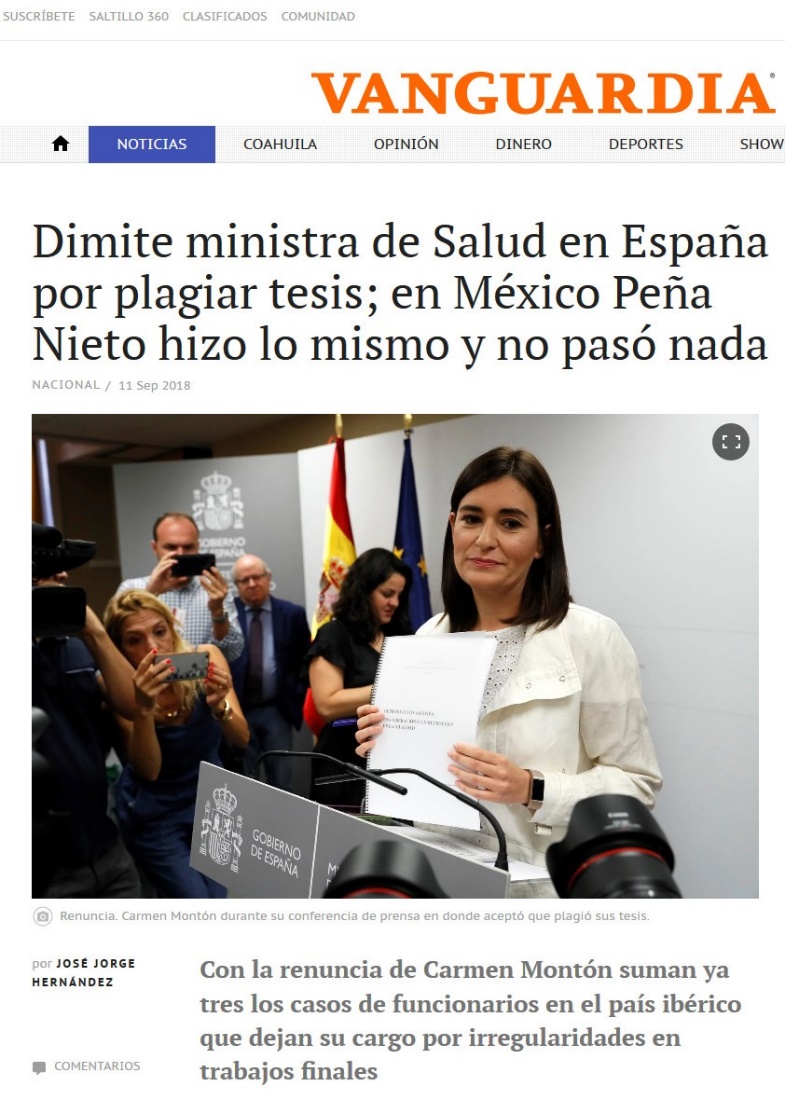 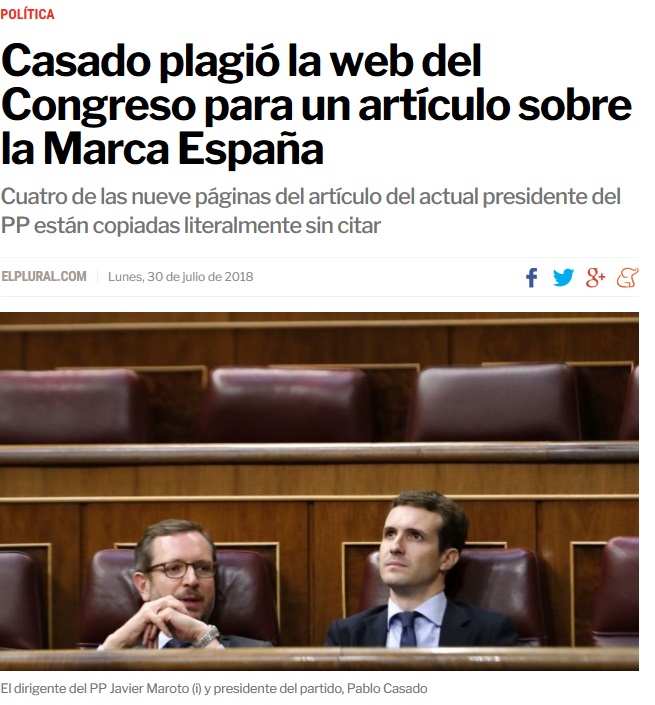 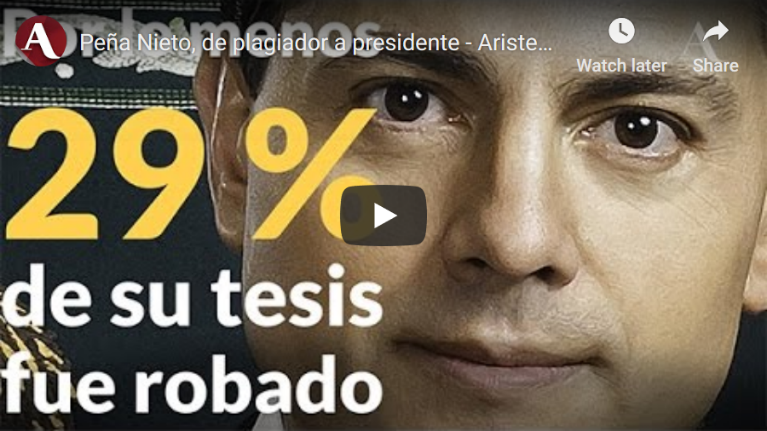 Fuente: https://vanguardia.com.mx/articulo/dimite-ministra-de-salud-en-espana-por-plagiar-tesis-en-mexico-pena-nieto-hizo-lo-mismo-y
DIMISIÓN POR PLAGIO
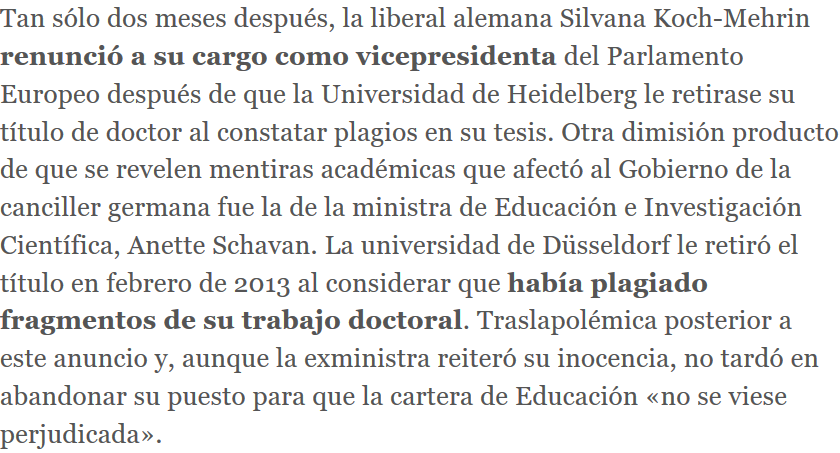 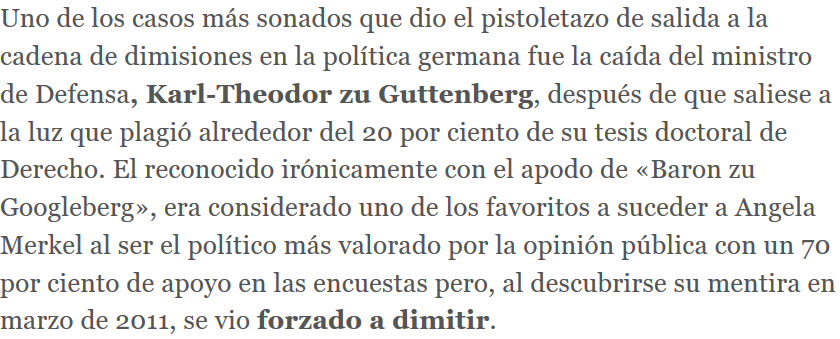 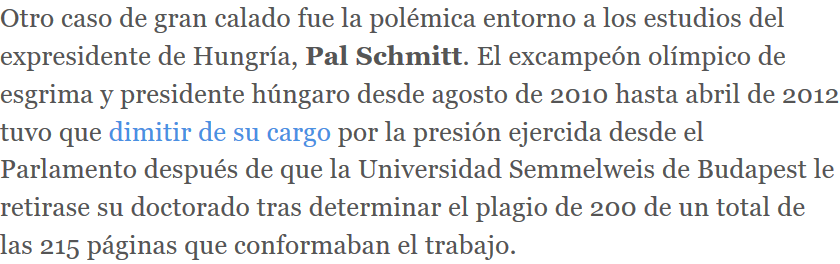 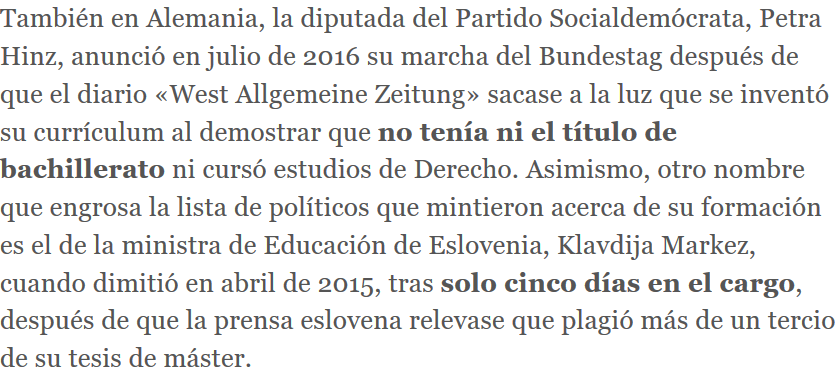 Fuente: https://www.abc.es/espana/abci-cuando-plagio-implica-dimision-201809130551_noticia.html#vca=mod-sugeridos-p2&vmc=relacionados&vso=cuando-el-plagio-implica-dimision&vli=noticia.top.espana
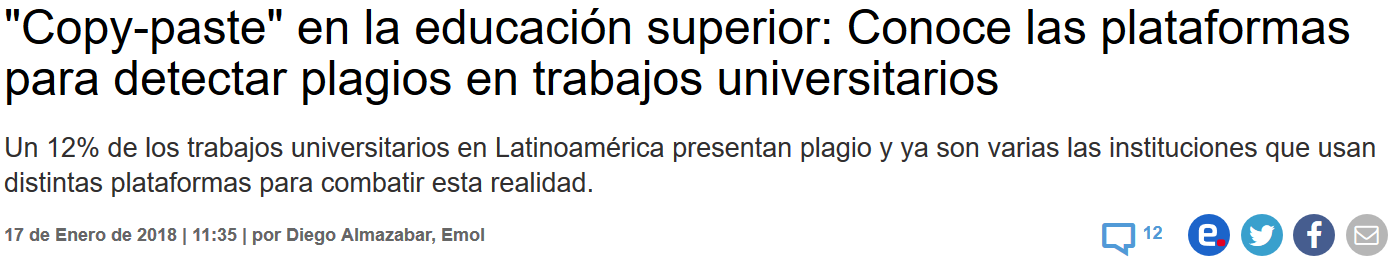 Fuente: https://www.emol.com/noticias/Nacional/2018/01/17/891531/Copypaste-en-la-educacion-superior-Conoce-las-plataformas-para-detectar-plagios-en-trabajos-universitarios.html
PLAGIO Y VIDA ESTUDIANTIL
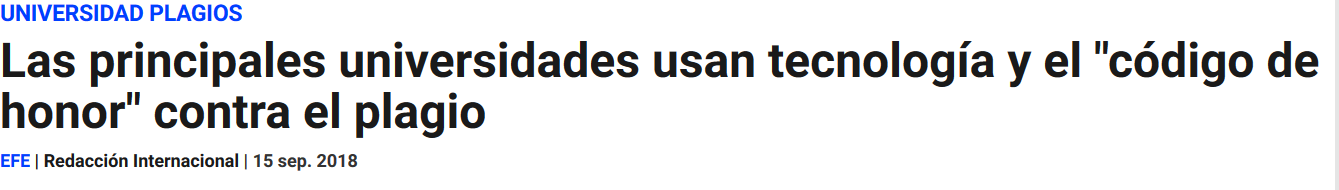 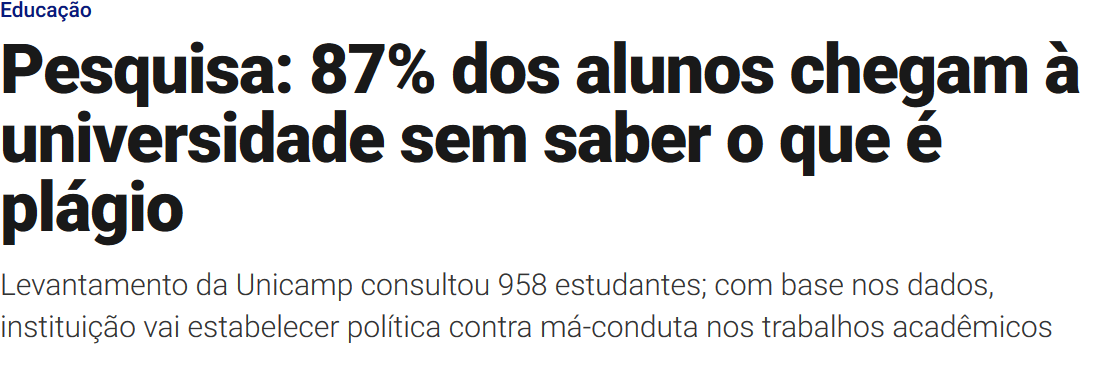 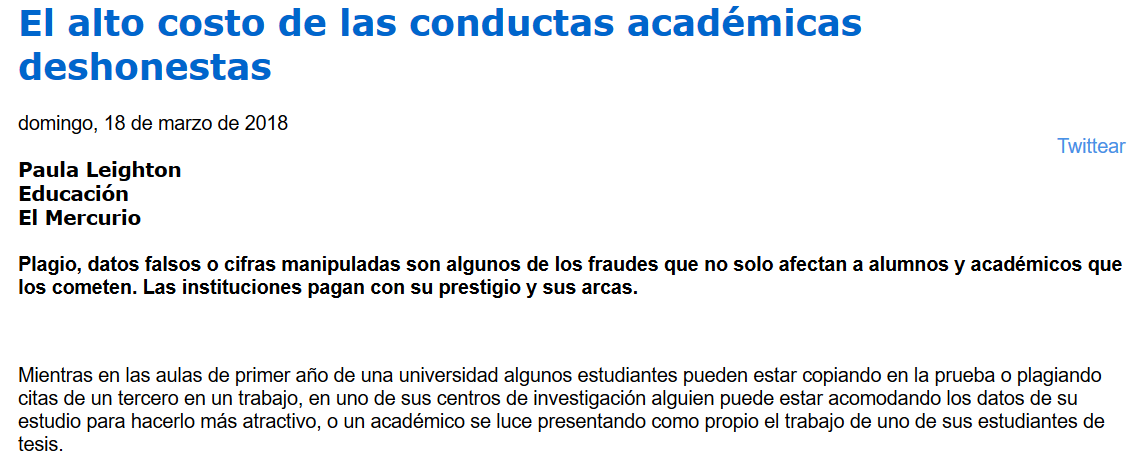 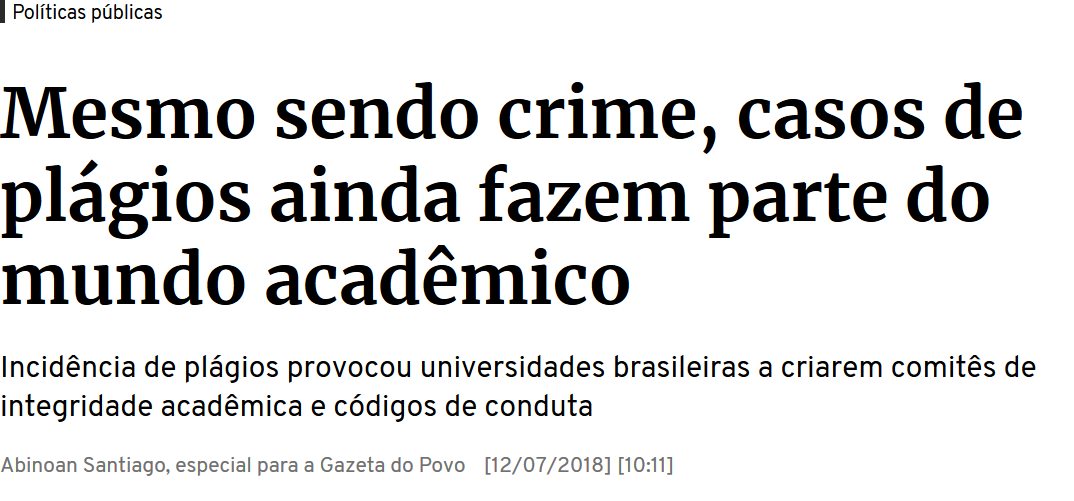 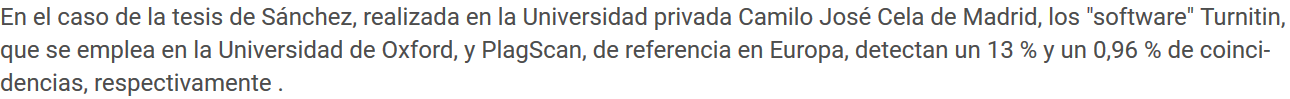 LAS CAUSAS DEL PLAGIO  EN LOS TRABAJOS DE LOS ESTUDIANTES UNIVERSITARIOS
Escasas habilidades académicas para elaborar trabajos.

 Los factores asociados al proceso de enseñanza-aprendizaje.

Factores personales y, finalmente, las presiones externas.

El empobrecimiento de la relación profesorado-alumnado, a causa principalmente de la masificación de las aulas.

Las escasas habilidades documentales por parte del alumnado universitario, tanto de localización como de gestión y citación de recursos.

Trabajos que el profesorado prescribe de la misma manera durante muchos cursos.

La evaluación de los trabajos del alumnado de forma superficial y poco razonada.

La idea equivocada: “lo que está en la red es de todo el mundo”.
Fuente: Sureda, J., Comas, R., Morey, M. 2009. Las causas de plagio académico entre el alumnado universitario según el profesorado. Rev. Iberoamericana de Educación 50: 197-220.
LEGISLACIÓN-DERECHO DE AUTOR, PANAMÁ
¿CÓMO SE PUEDE EVITAR EL PLAGIO?
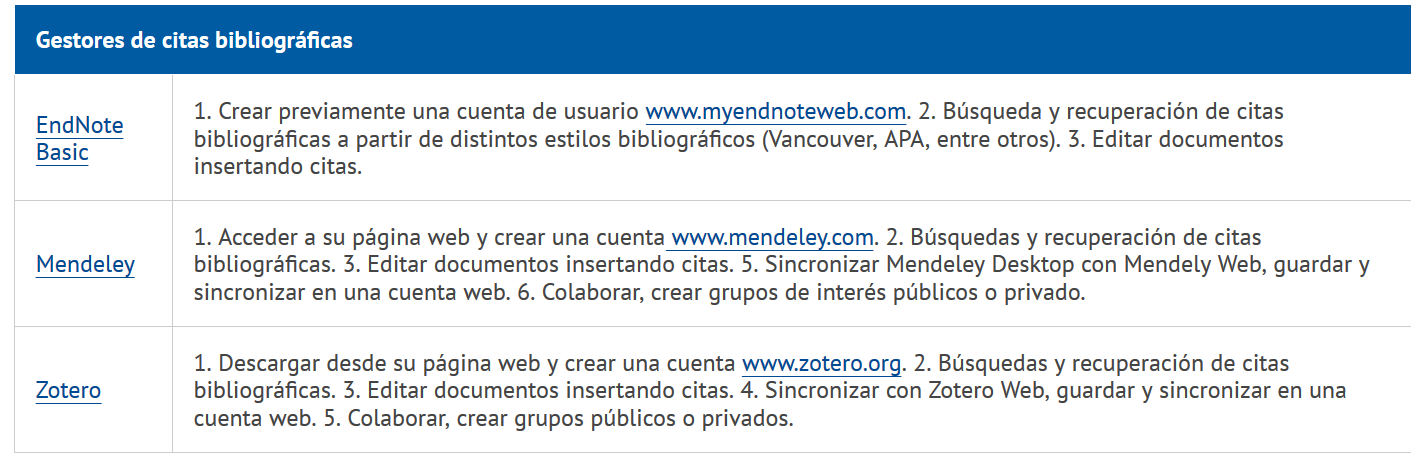 Fuente: http://www.uchile.cl/portal/informacion-y-bibliotecas/ayudas-y-tutoriales/114403/que-es-plagio-como-evitarlo
TECNOLOGÍA PARA DETECTAR EL PLAGIO
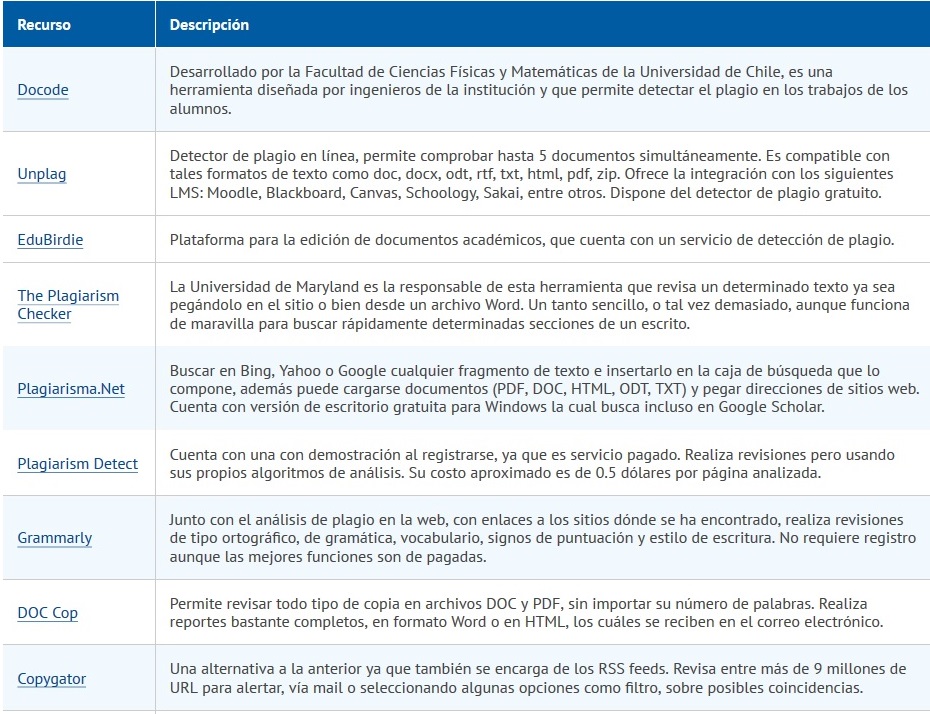 Fuente: http://www.uchile.cl/portal/informacion-y-bibliotecas/ayudas-y-tutoriales/114403/que-es-plagio-como-evitarlo
TECNOLOGÍA PARA DETECTAR EL PLAGIO
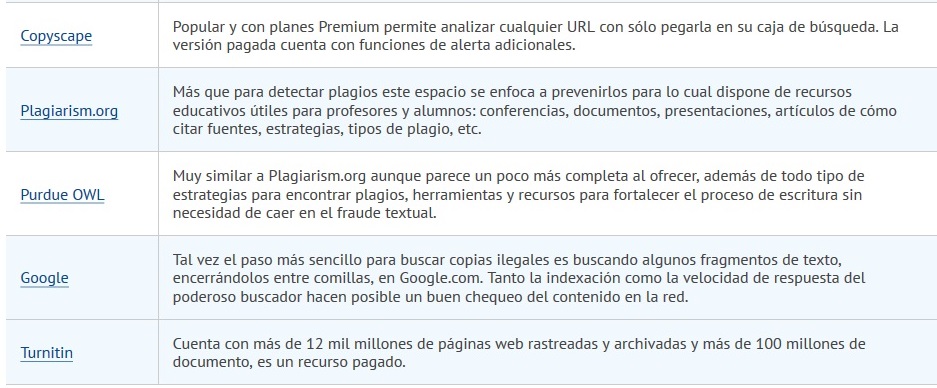 Fuente: http://www.uchile.cl/portal/informacion-y-bibliotecas/ayudas-y-tutoriales/114403/que-es-plagio-como-evitarlo
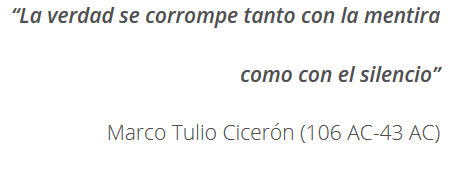